«Путешествие
 по карте»
Интегрированное занятие
В подготовительной группе
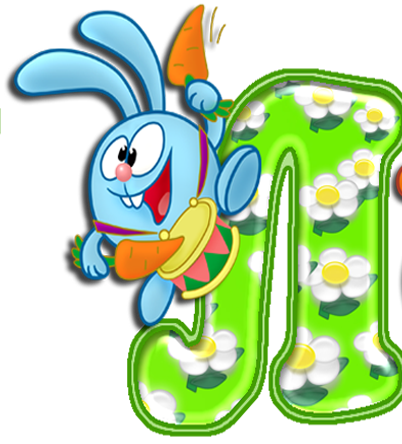 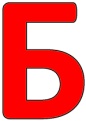 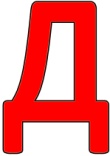 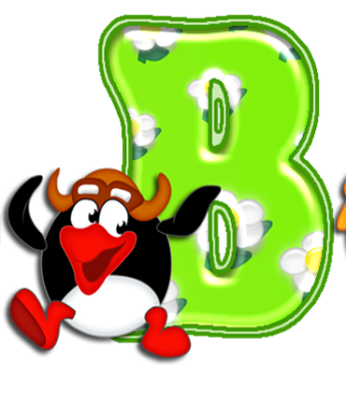 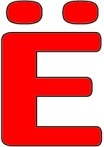 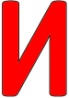 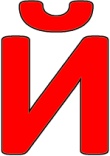 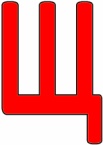 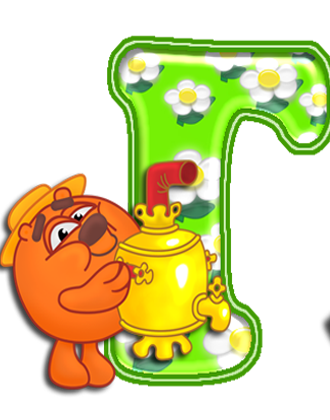 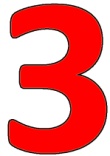 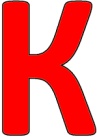 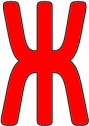 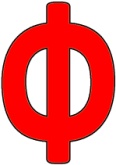 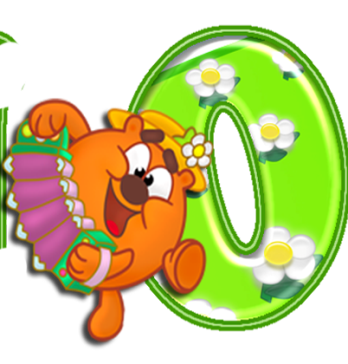 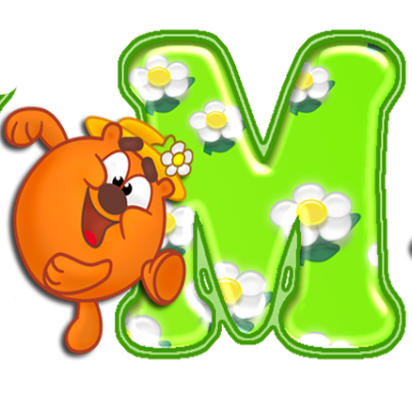 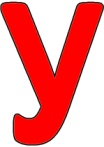 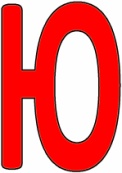 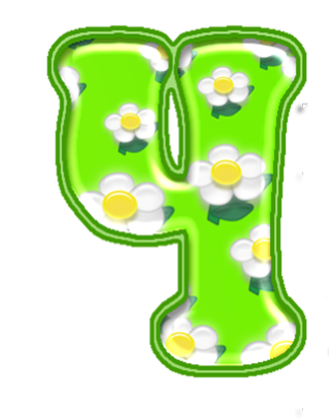 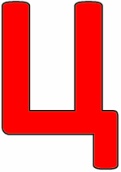 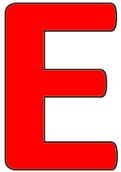 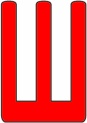 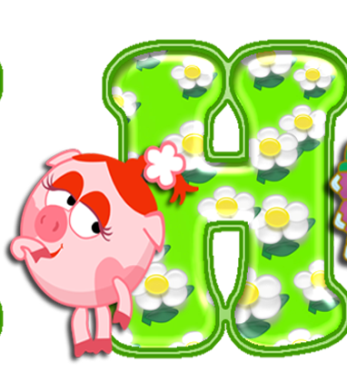 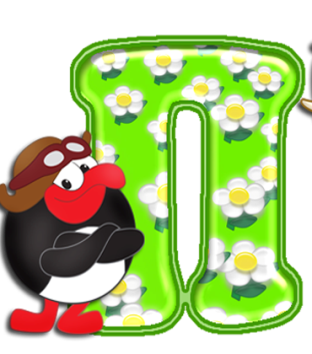 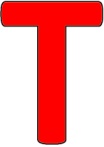 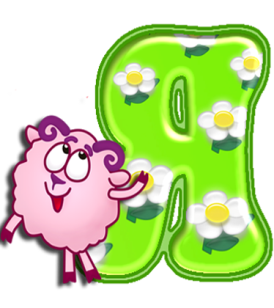 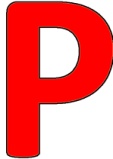 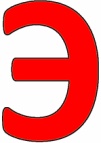 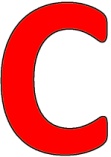 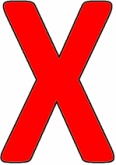 ЕСЕЛАЯ МАТЕМАТИКА
ЕОМЕТРИЧЕСКИЕ
ФИГУРЫ
ОГИЧЕСКИЕ 
ЗАДАЧИ
ОНЕТКИ С 
ВОЛШЕБНОГО 
ДЕРЕВА
АЗОВИ ОДНИМ
СЛОВОМ
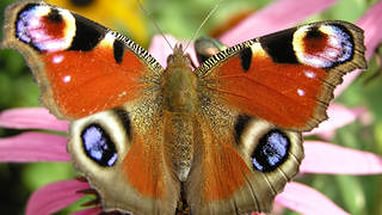 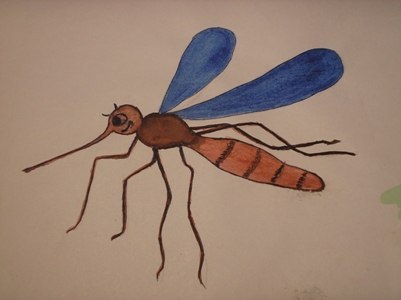 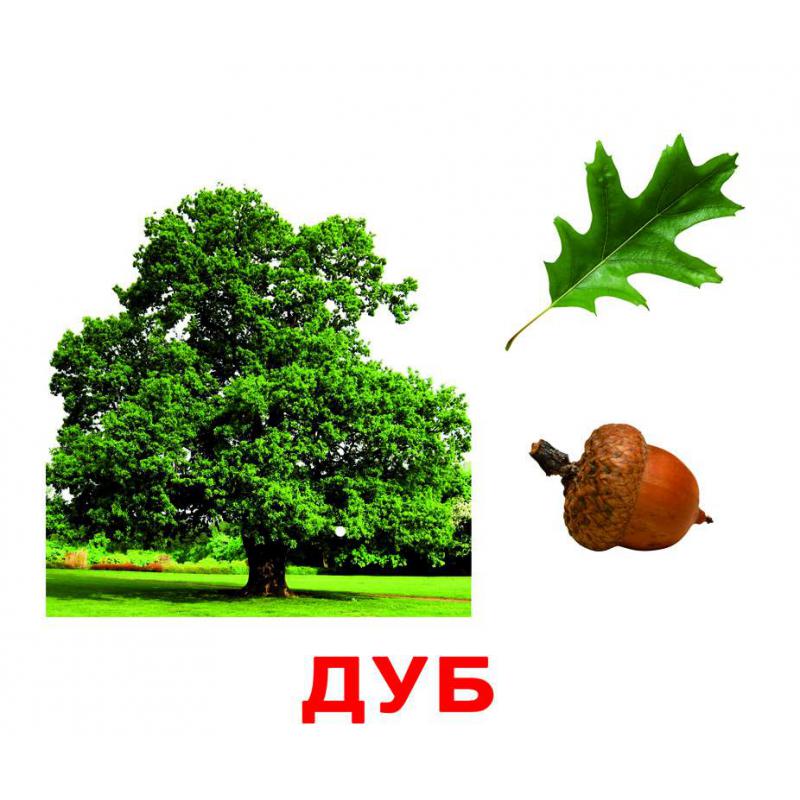 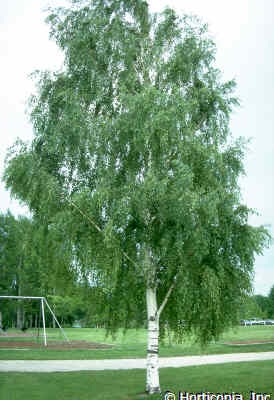 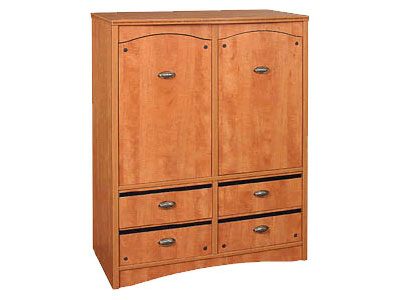 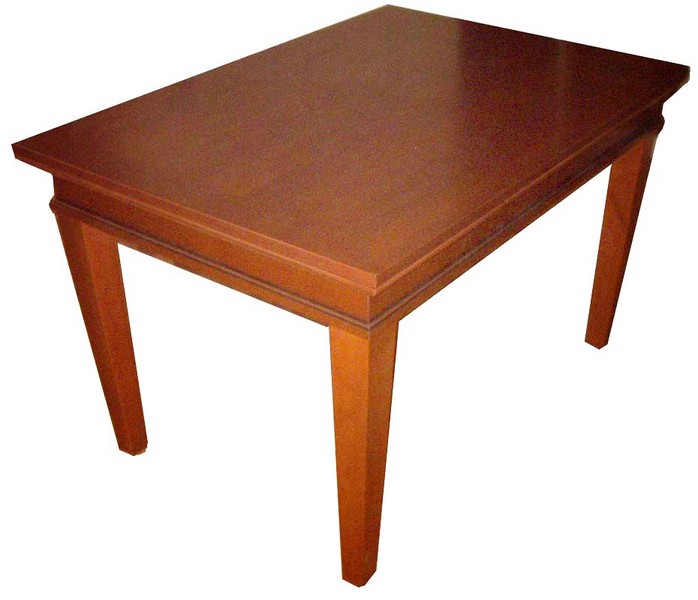 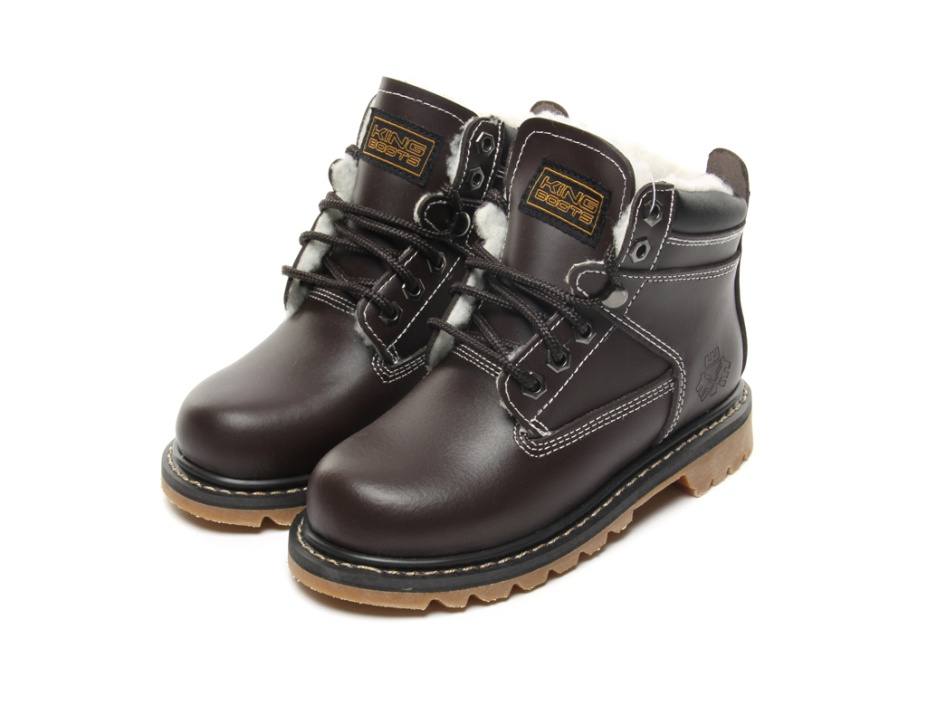 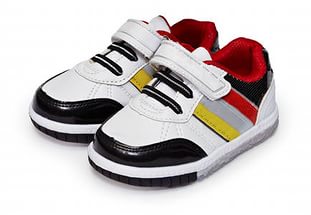 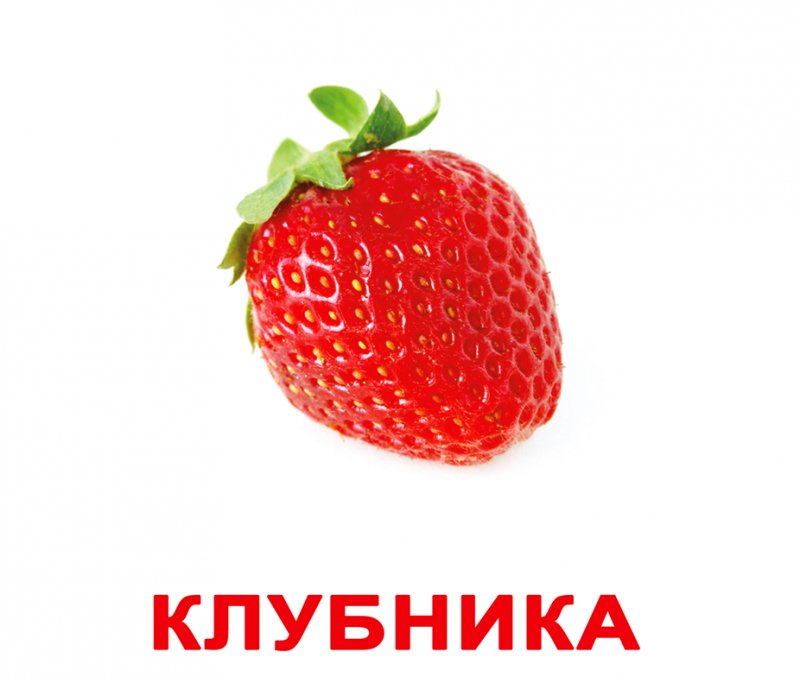 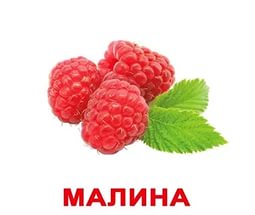 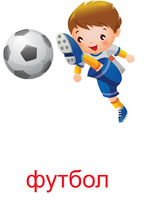 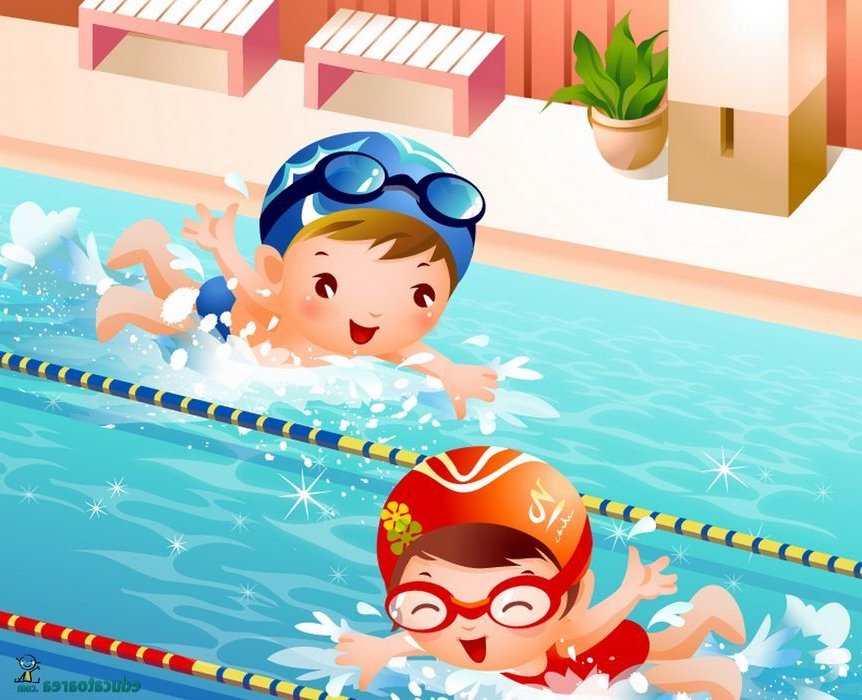 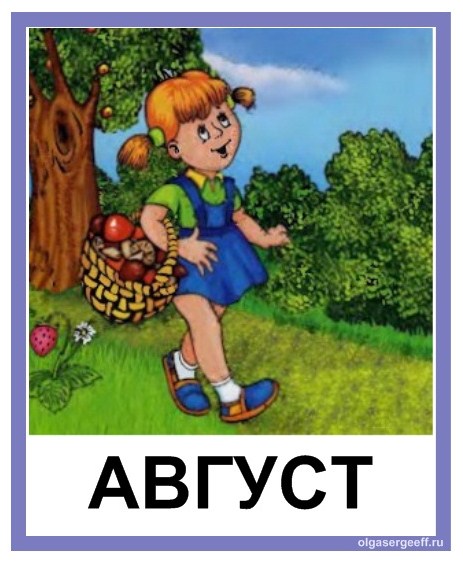 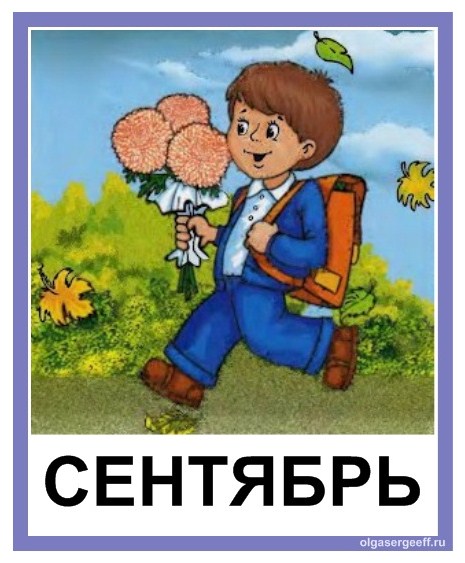 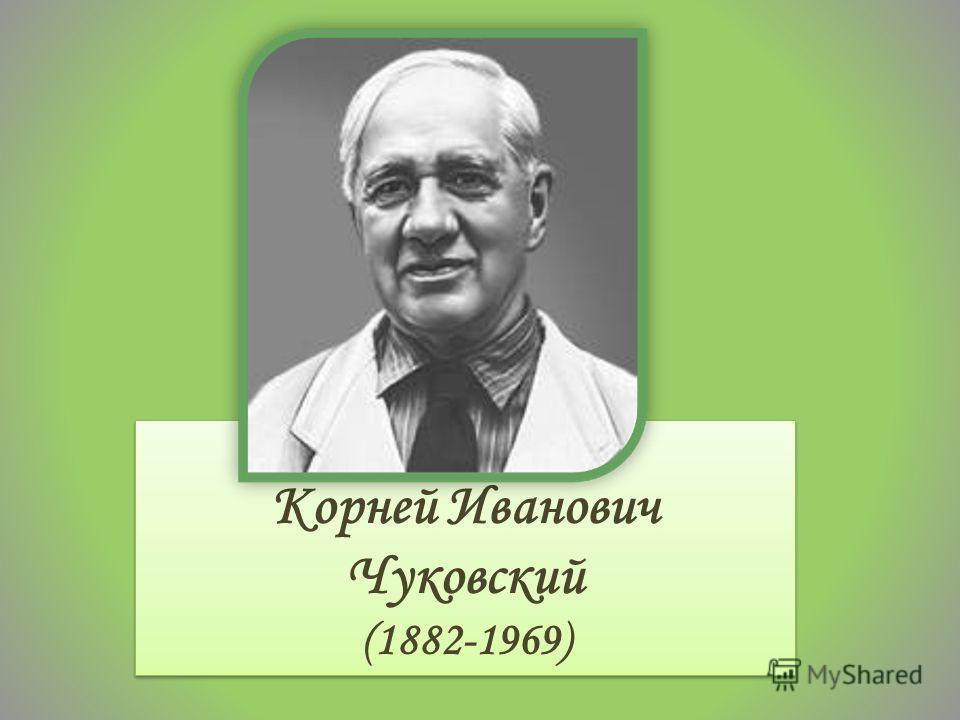 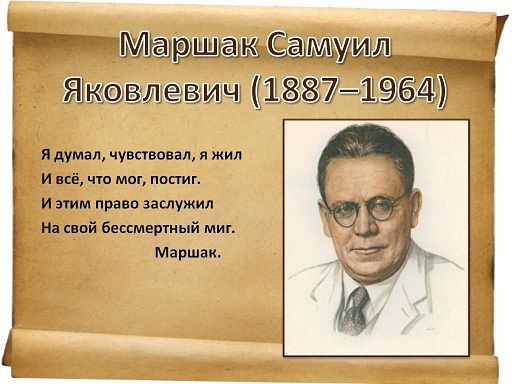 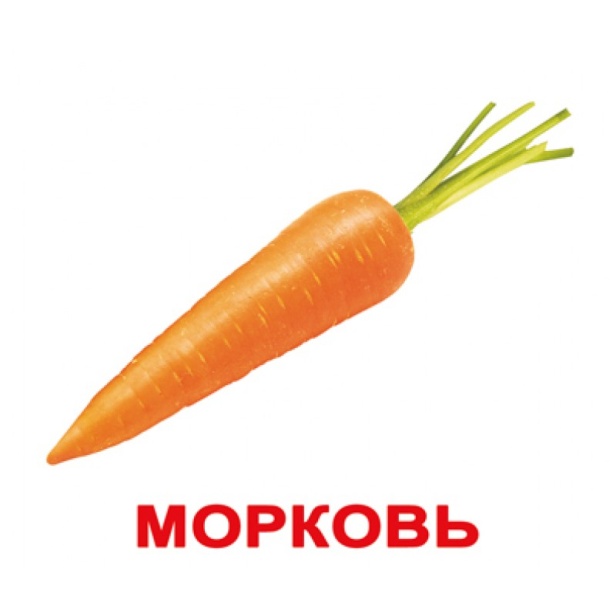 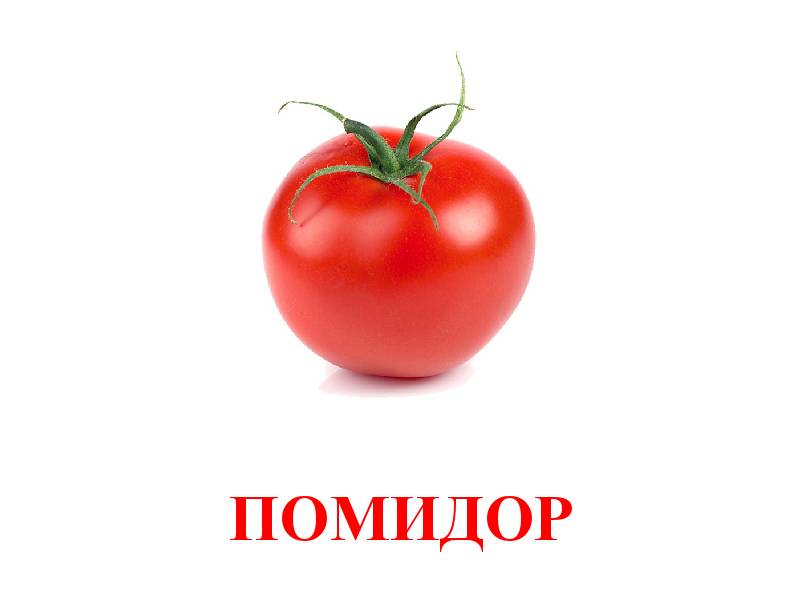 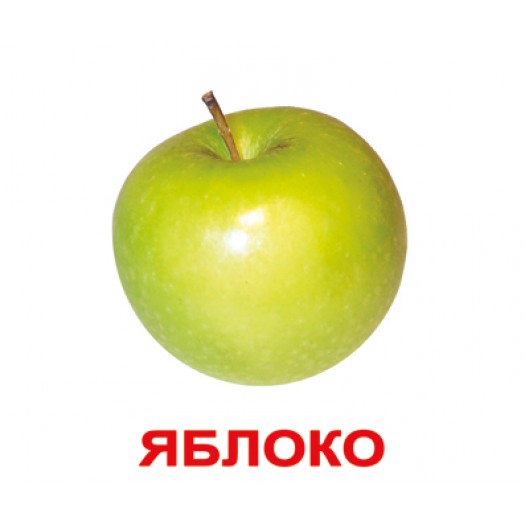 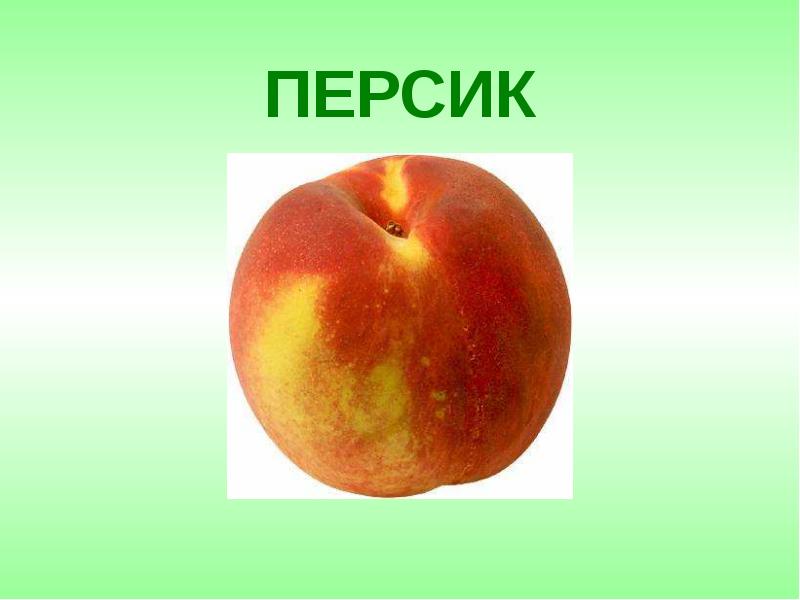 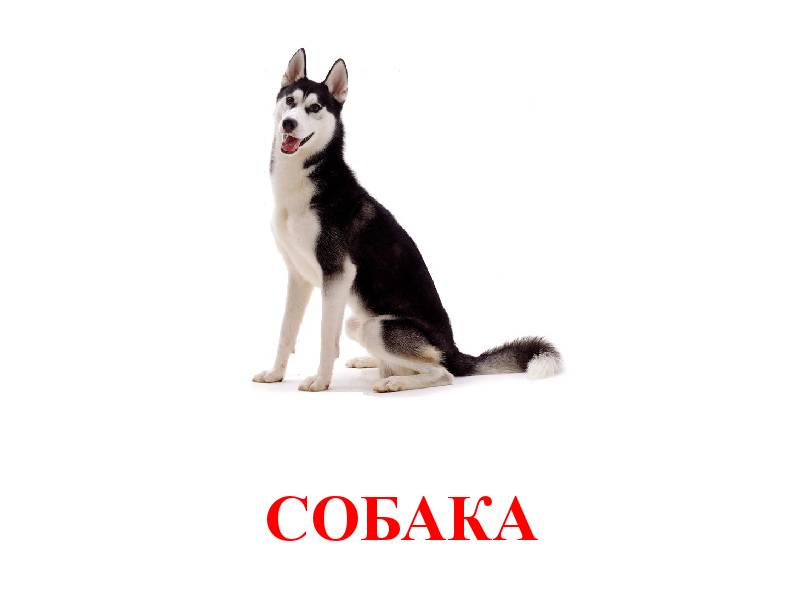 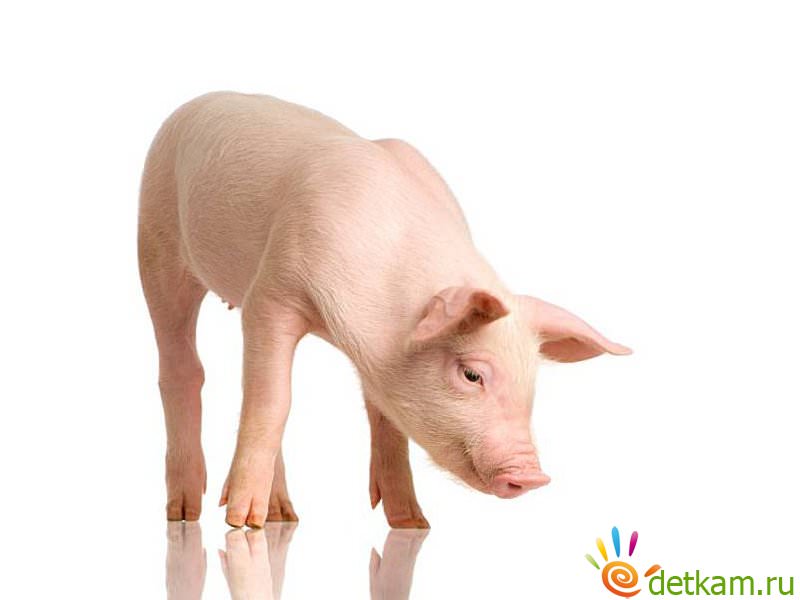 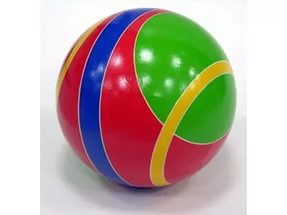 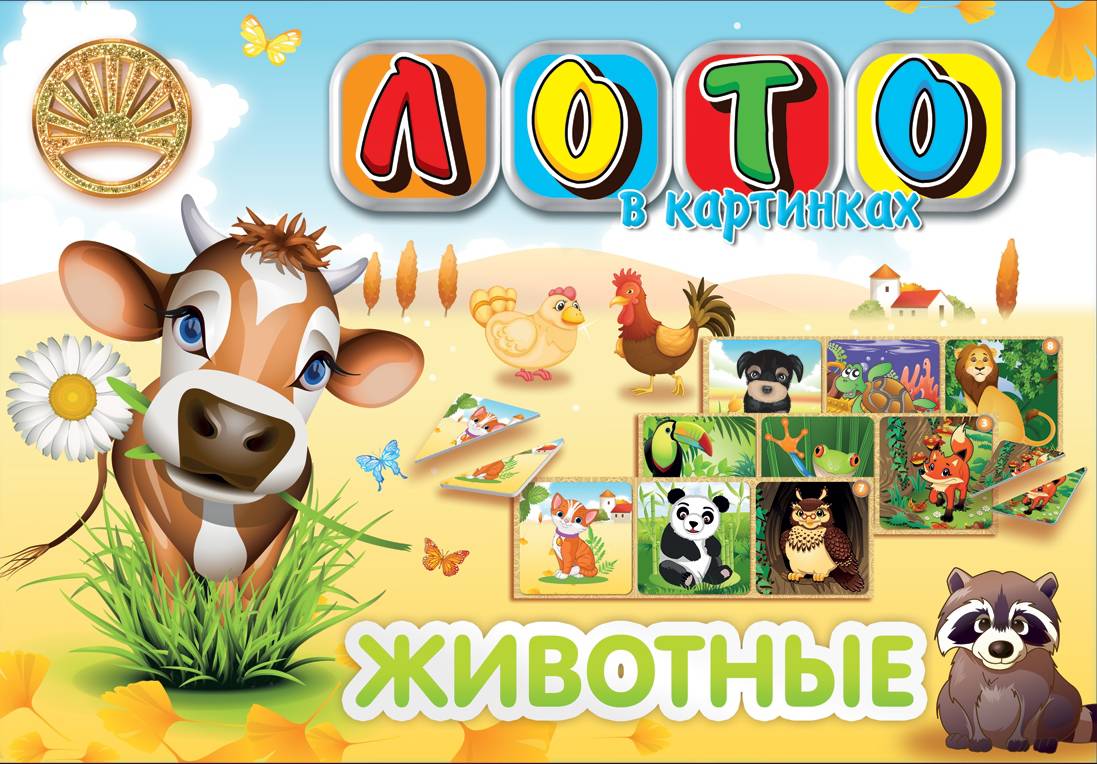 ГОРОД
ОЗНАВАТЕЛЬНАЯ
ЕЛОВЕК И 
ПРИРОДА
БЛОНЯ
курица
мышка
Маша
заяц
ведро
яблоня
вода
бабушка
Спасибо за внимание!!!